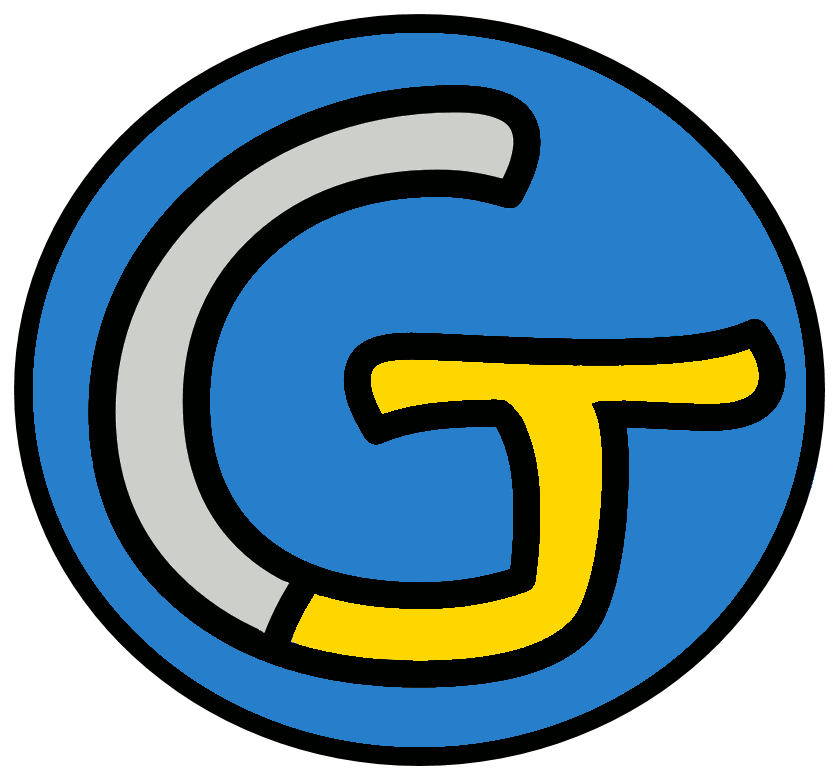 Mathématiques – Calcul mental CM1
Connaître les tables d’addition de 0 à 9
 Entraînement n° 2
Opération 1
4 + 7
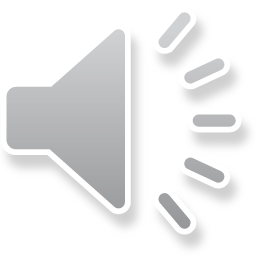 Opération 2
3 + 3
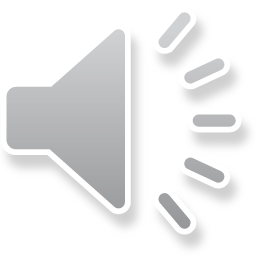 Opération 3
5 + 8
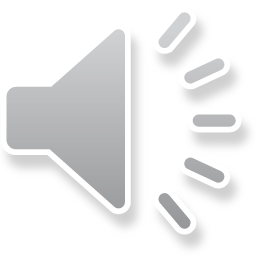 Opération 4
0 + 9
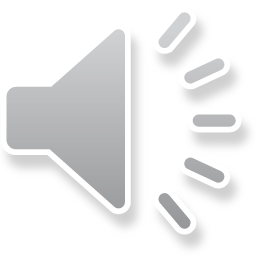 Opération 5
0 + 0
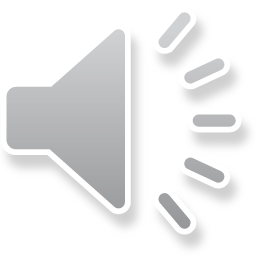 Opération 6
7 + 9
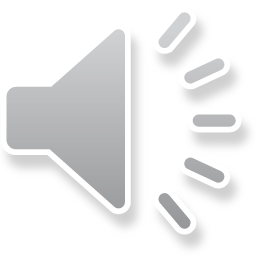 Opération 7
1 + 3
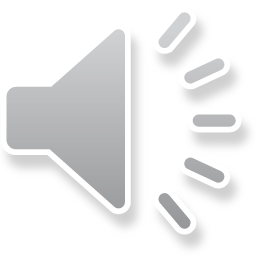 Opération 8
2 + 5
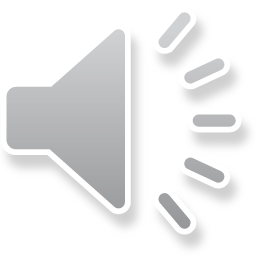 Opération 9
1 + 9
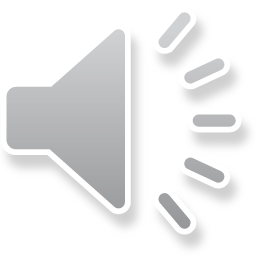 Opération 10
7 + 8
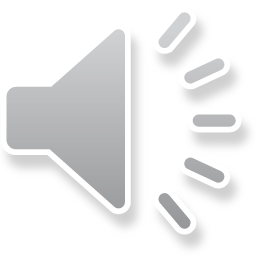 Opération 11
4 + 3
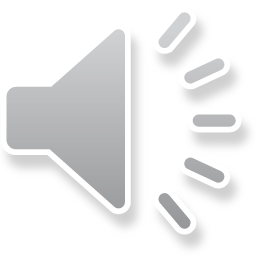 Opération 12
9 + 9
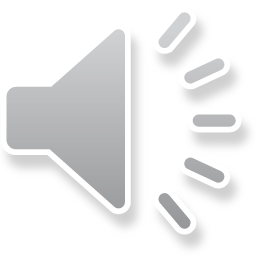 Opération 13
10 + 5
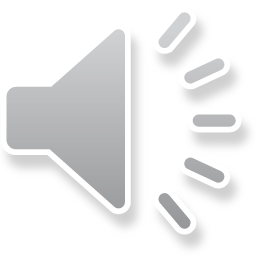 Opération 14
3 + 2
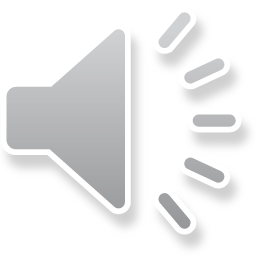 Opération 15
1 + 8
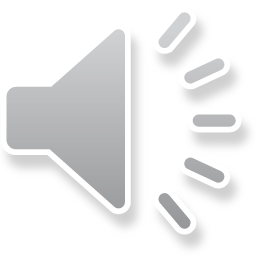 Opération 16
7 + 5
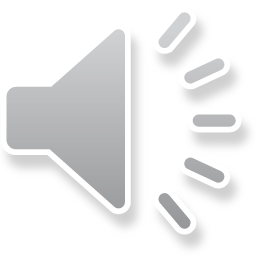 Opération 17
6 + 6
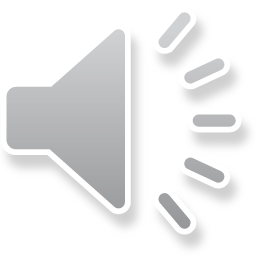 Opération 18
0 + 3
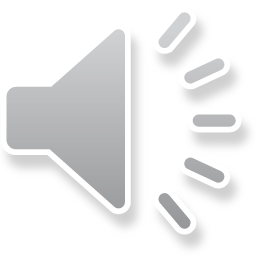 Problème
Lisa a regardé 4 épisodes de sa série préférée la semaine dernière, et 6 cette semaine.
Combien Lisa a-t-elle regardé d’épisodes de sa série préférée en tout ?
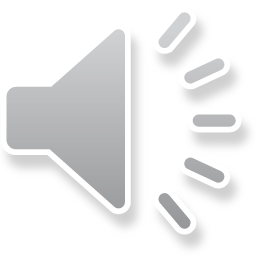 Correction
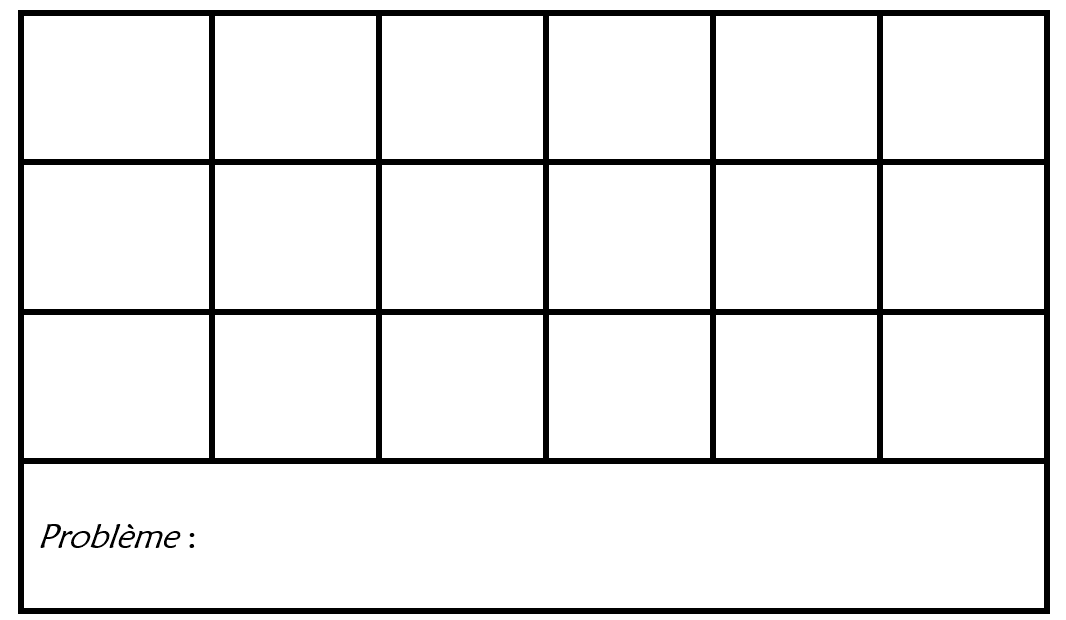